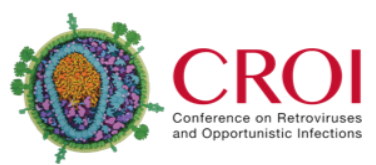 Lenacapavir Efficacy, Safety, and Pharmacokinetics in Adolescents and Adults in PURPOSE 1
Katherine Gill1, Nkosiphile Ndlovu2, William Brumskine3, Manjeetha Jaggernath4, Zwelethu Zwane5, Yang Zhao6, John Ling6, Priyanka Arora6, Renu Singh6, Alexander Kintu6, Christoph C Carter6, Moupali Das6, Disebo Potloane7
1Desmond Tutu HIV Centre, University of Cape Town, Cape Town, South Africa; 2Wits Reproductive Health and HIV Institute, University of the Witwatersrand, Johannesburg, South Africa; 3The Aurum Institute NPC, Rustenburg, South Africa; 4Wits Maternal, Adolescent and Child Health Research Unit, University of the Witwatersrand, Durban, South Africa; 5The Aurum Institute-Pretoria Clinical Research Site, Pretoria, South Africa; 6Gilead Sciences, Inc., Foster City, CA, USA; 7Centre for the AIDS Programme of Research in South Africa, University of KwaZulu-Natal, Durban, South Africa
HIVR4P guidelines:
10 minutes
Upload deadline: 4 October (can be uploaded at the conference venue after this)
Summary slide required
32nd Conference on Retroviruses and Opportunistic Infections (CROI); March 9–12, 2025; San Francisco, CA, USA
Disclosures
Gilead Sciences funded and designed the study with input from the PIs and G-CAG. The PIs and study staff gathered data; Gilead Sciences monitored the conduct of the trial, received the data, and performed analyses
Medical writing support was provided by Simon Wigfield, PhD, of Aspire Scientific Ltd (Bollington, UK), and was funded by Gilead Sciences, Inc.
G-CAG, Global Community Advisory Group; PI, principal investigator.
Adolescents Are Often Excluded From Registrational HIV Prevention Trials, Delaying Access to New Options
The PURPOSE program is the first to intentionally include adolescents in Phase 3 HIV prevention trials
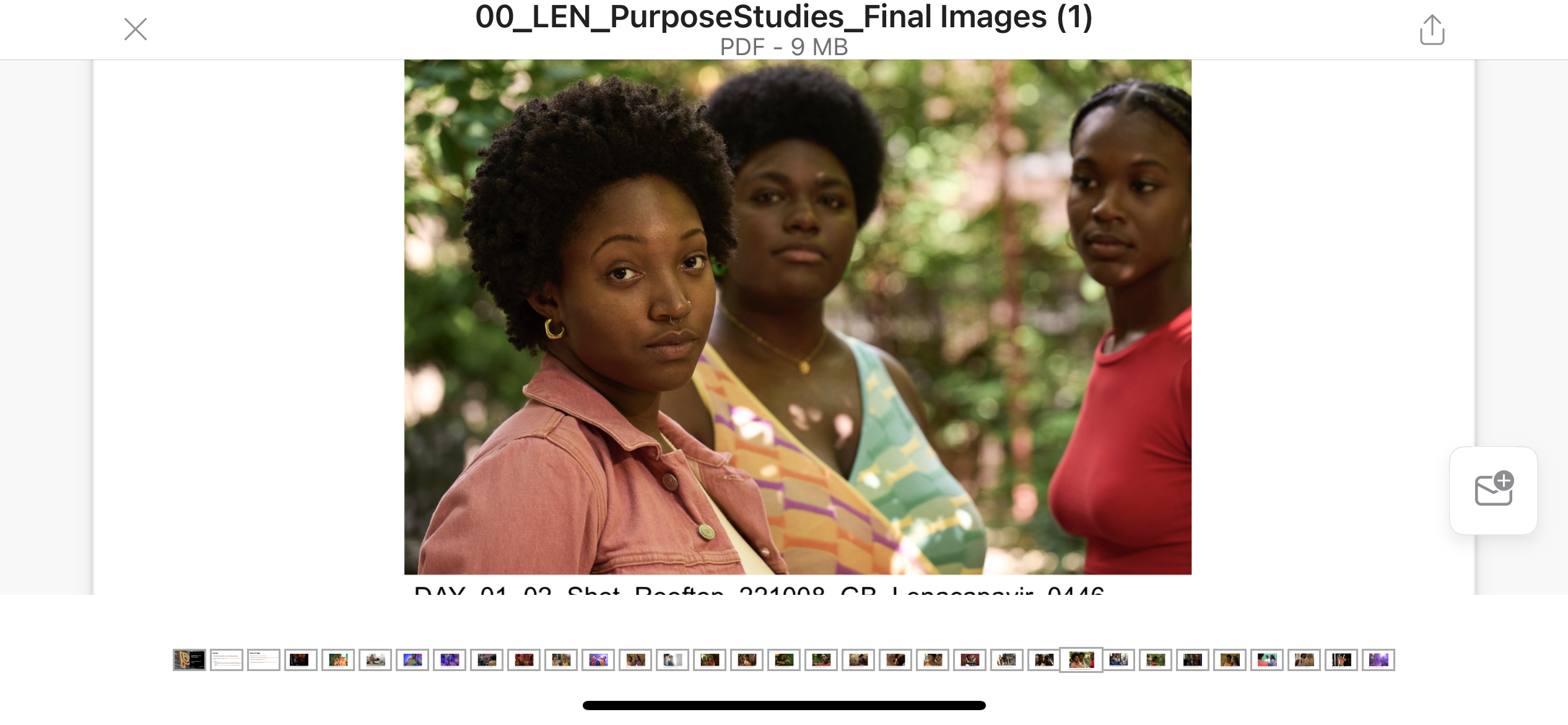 Adolescents account for a significant number of new infections globally.1 Clinical data in adolescents for new prevention options are not available until several years after approval in adults
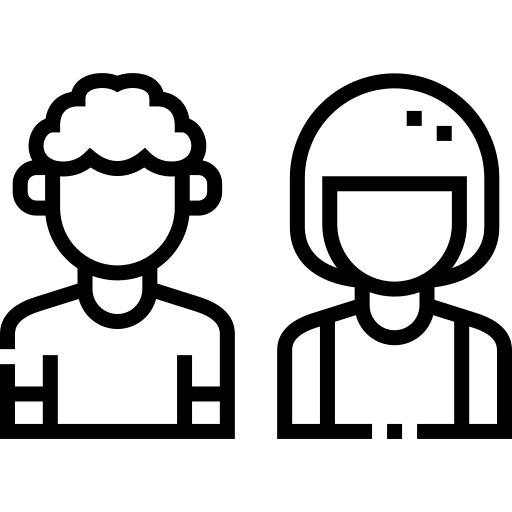 Daily adherence to medications, including PrEP, is often lower among adolescents than in adults2,3
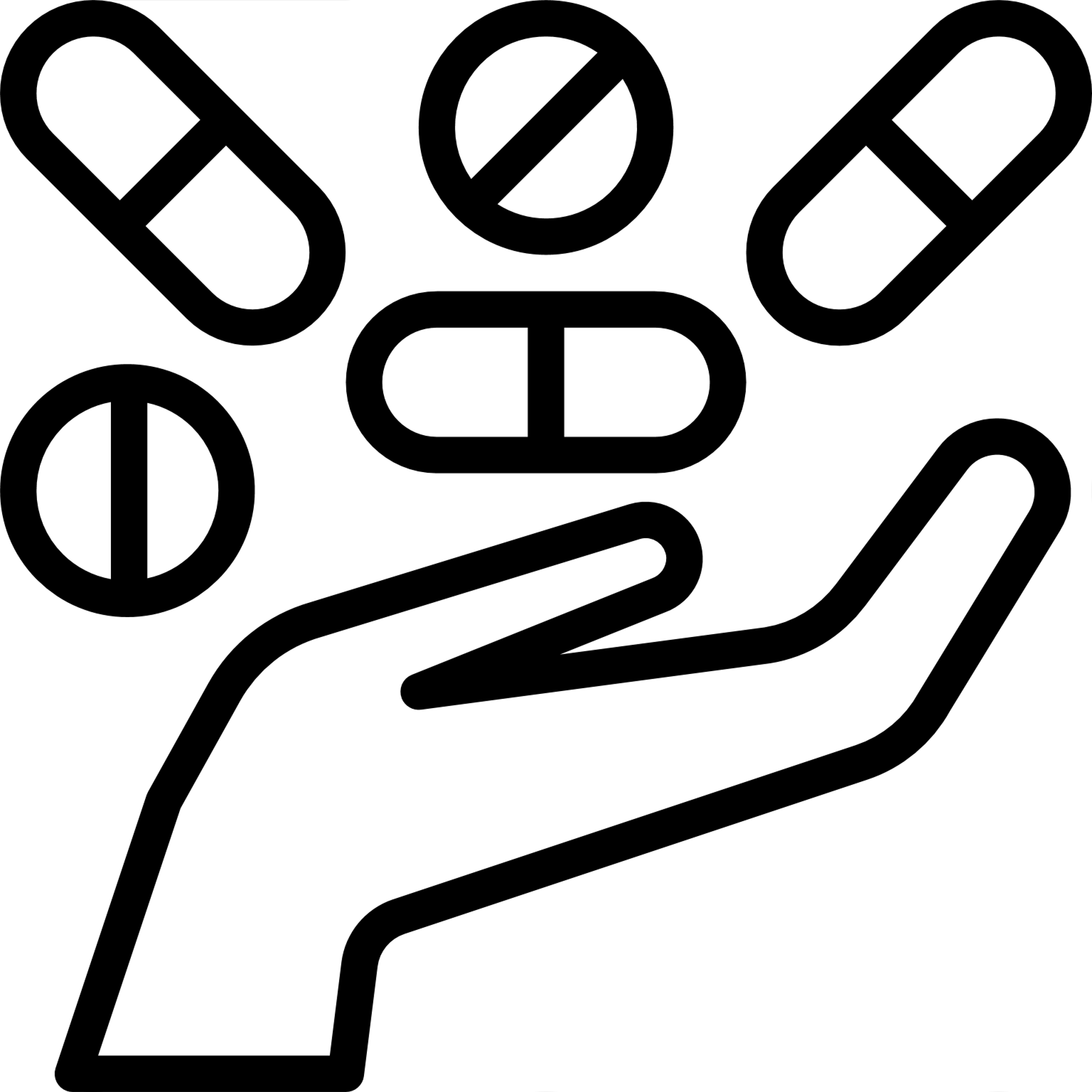 LEN is a first-in-class, multistage HIV-1 capsid inhibitor with high potency and a long half-life, supporting twice-yearly SC injection4,5
We describe our approach to adolescent inclusion and compare the efficacy, safety, and PK of LEN in adolescents aged 16 and 17 years versus adults aged 18-25 years in the PURPOSE 1 trial
HIV, human immunodeficiency virus; LEN, lenacapavir; PK, pharmacokinetics; PrEP, pre-exposure prophylaxis; SC, subcutaneous. 1. UNICEF. https://data.unicef.org/topic/hivaids/adolescents-young-people/ (accessed Jan. 15, 2025). 2. Kim S-H, et al. AIDS. 2014;28:1945–56. 3. Tanner MR, et al. MMWR Recomm Rep. 2020;69:1–12. 4. Link JO, et al. Nature. 2020;584:614-18. 5. Segal-Maurer S, et al. N Engl J Med. 2022;386:1793-803.
Engagement on Ethical and Responsible Adolescent Inclusion Before and During PURPOSE 1
COMMUNITY
REGULATORS
ETHICAL REVIEW ACTIVITIES
TRIAL CONDUCT
Consulted key stakeholders, such as adolescent medicine experts and community advocates, to ethically and responsibly include adolescents
Shared best practices from experienced sites, eg, early clinic and weekend visits to accommodate adolescents’ schedules
Engaged regulatory authorities on the safe inclusion of adolescents
Required an independent review of safety data from the first 300 adult participants before adolescent enrollment
Organized area-specific informed consent initiatives
Community consultation process led to parental consent waivers from some IRBs
Emancipated adolescents could consent for themselves in other locales
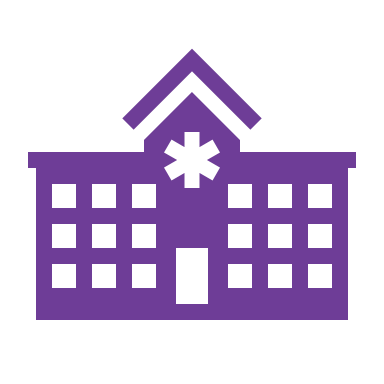 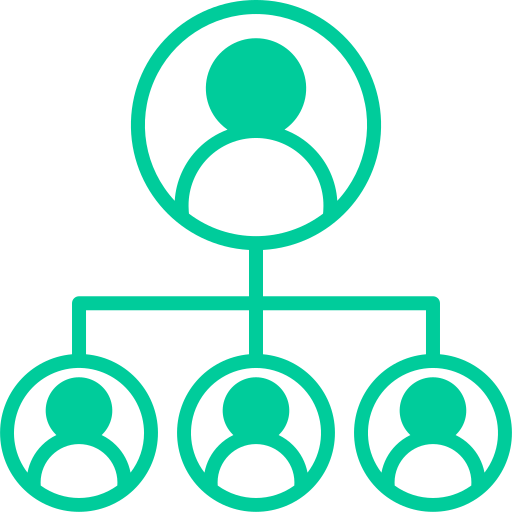 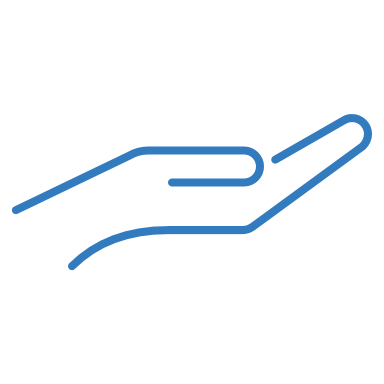 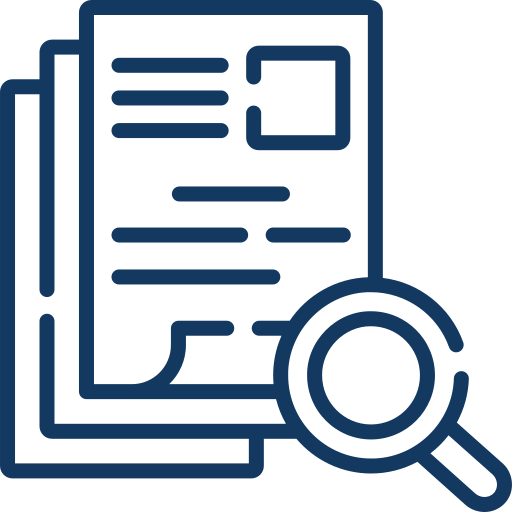 IRB, institutional review board.
PURPOSE 1 Study Design
Randomized Blinded Cohort
Week 0
Week 26
Week 52+
An independent DMC reviewed safety data from the first 300 adult participants before adolescent enrollment
Prespecified Interim Analysisd 50% of participants completed ≥ 52 weeks
Cross-Sectional Incidence Cohort
LEN SC every 26 weeks
n = 2134 (adolescents, n = 56)c
2
+ oral F/TAF placebo or F/TDF placebo (2:1)
Primary analysise:
1. LEN vs background HIV
2. F/TAF vs background HIV
Secondary analysis:
Safety of LEN in adolescents 
Exploratory analysis:
LEN plasma concentration levels
HIV-negative test and eligibleb
F/TAF oral daily
2
n = 2136 (adolescents, n = 45)c
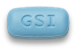 Cisgender womena

No PrEP and no HIV testing in the past 3 months
+ SC LEN placebo every 26 weeks
F/TDF oral daily
Active control
n = 1068 (adolescents, n = 23)c
1
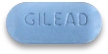 HIV-positive test  recency assay used to estimate background HIV incidence
+ SC LEN placebo every 26 weeks
Background HIV incidence
Background HIV incidence is the incidence expected without PrEP that would have been expected in a placebo group (the counterfactual HIV incidence)1,2
ClinicalTrials.gov: NCT04994509
aThe first participant was screened in August 2021, the 50th-percentile participant was randomized in May 2023, and the last participant was randomized in September 2023. bEligibility criteria included: weight ≥ 35 kg, eGFR ≥ 60 mL/min, not pregnant. cn numbers represent the full analysis set for efficacy analyses. dSince the randomized blinded phase was stopped early due to an efficacy outcome, the interim analysis served as the primary analysis. eIRR was assessed using a Wald test or likelihood ratio test if there were zero infections.1,2 DMC, data monitoring committee; eGFR, estimated glomerular filtration rate; F/TAF, emtricitabine/tenofovir alafenamide; F/TDF, emtricitabine/tenofovir disoproxil fumarate; IRR, Incidence rate ratio; LEN, lenacapavir; PrEP, pre-exposure prophylaxis; SC, subcutaneous. 1. Gao F, et al. Stat Commun Infect Dis. 2021;13:20200009. 2. Shao Y, Gao F. Stat Commun Infect Dis. 2024;16:20230004.
Zero HIV Infections in Adolescents Receiving LEN
Adolescents
2.41
2.02
1.69
HIV Incidence per 100 PY (95% CI)a,b
In the PURPOSE 1 trial, zero HIV infections occurred in adolescents in the 
LEN, F/TAF, and F/TDF arms
16 infections 949 PY
39 infections
1932 PY
0
Background HIV incidence
0 infections 1939 PY
LEN demonstrated 100% efficacy for HIV prevention in adolescent and adult cisgender women1,2
Adolescents were defined as being aged 16 and 17 years. aOverall n: background HIV incidence, 8094; LEN, 2134; F/TAF, 2136; and F/TDF, 1068. b95% CIs: background HIV incidence, 1.82-3.19; LEN, 0-0.19; F/TAF, 1.44-2.76; and F/TDF, 0.96-2.74. CI, confidence interval; F/TAF, emtricitabine/tenofovir alafenamide; F/TDF, emtricitabine/tenofovir disoproxil fumarate; HIV, human immunodeficiency virus; LEN, lenacapavir; PY, person-years.
1. Bekker L-G, et al. N Engl J Med. 2024;391:1179-92. 2. Bekker L-G, et al. Oral presented at: 25th International AIDS Conference; July 22–26, 2024; Munich, Germany.
LEN Was Safe and Well Tolerated in Adolescents
Adverse events were generally similar between adolescents and adults receiving LEN
aAEs are treatment emergent in participants who received at least one dose of study drug; AEs exclude injection-site reactions; AEs coded according to the Medical Dictionary for Regulatory Activities, Version 27.0. bn = 1 for pyelonephritis. cn = 1 for each of the following: nausea, decreased creatinine renal clearance, increased hepatic enzymes, spontaneous miscarriage, and suicide attempt/major depression. dSeverity grades were defined by Division of AIDS (DAIDS) Table for Grading the Severity of Adult and Pediatric AEs, Version 2.1. e Two participants had decreased creatinine clearance, two participants had decreased hemoglobin, one participant had increased creatinine kinase, and one participant had both decreased creatinine clearance and proteinuria. AE, adverse event; LEN, lenacapavir.
LEN Plasma Concentrations at Week 26 (Ctrough) in Adolescents Versus Adultsa
140
120
100
80
LEN Plasma Concentration, ng/mL
60
Median: 
29.8 ng/mL
Median: 
31.1 ng/mL
40
20
0
Adolescents
(16 and 17 years)
Adults
(18–25 years)
n = 41
n = 156
Observed LEN plasma concentrations were generally comparable between adolescents and adults
aExcludes participants who became pregnant and those who received oral LEN bridging. Plasma LEN concentration data in adolescents were collected at weeks 4, 8, 13, 26 and every 13 weeks thereafter. Values below the limit of quantitation were treated as zero. Box = Q1 and Q3; horizonal line inside box = median; whiskers = 5th and 95th percentiles.
Ctrough, trough concentration; LEN, lenacapavir; Q1, first quartile; Q3, third quartile.
Conclusions
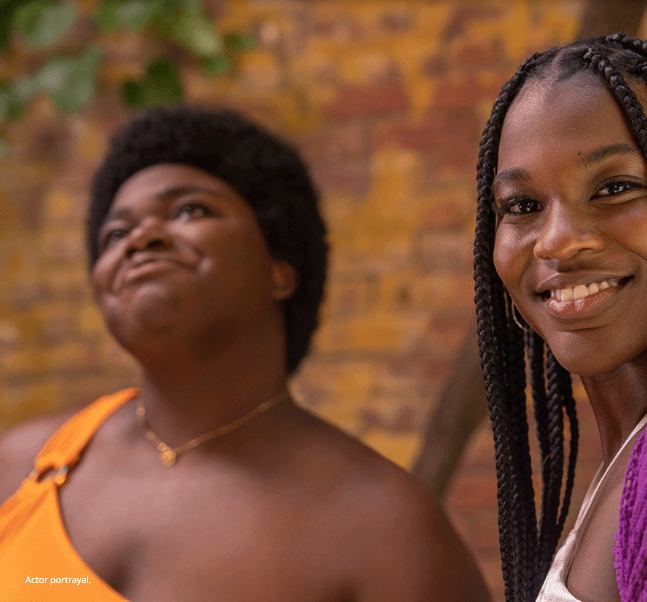 In the PURPOSE 1 trial, the intentional efforts to include adolescents resulted in early and robust enrollment approximately 2.5- to 5-fold higher than in typical adolescent-dedicated studies 
No HIV seroconversions were observed among adolescents receiving LEN 
LEN was safe and well tolerated in adolescents aged 16 and 17 years
LEN PK levels in adolescents were generally comparable to those in adults 
This supports extrapolation of efficacy in adolescents
Inclusion of adolescents in the PURPOSE 1 trial yielded data at the primary analysis that could contribute to early inclusion in the label and guidelines, and lead to accelerated access for adolescents who need or want PrEP
HIV, human immunodeficiency virus; LEN, lenacapavir; PK, pharmacokinetic; PrEP, pre-exposure prophylaxis.
PURPOSE 1 Acknowledgments
We would like to extend our thanks to all participants, their families and communities, the investigators and site staff, the global community advisors, and the members of the PURPOSE 1 study team for their insights and support
This study was funded by Gilead Sciences, Inc.
All authors contributed to and approved the presentation; medical writing support was provided by Simon Wigfield, PhD, of Aspire Scientific Ltd (Bollington, UK), and was funded by Gilead Sciences, Inc.
Correspondence: Alexander Kintu, alex.kintu@gilead.com
Lenacapavir for PrEP at CROI 2025
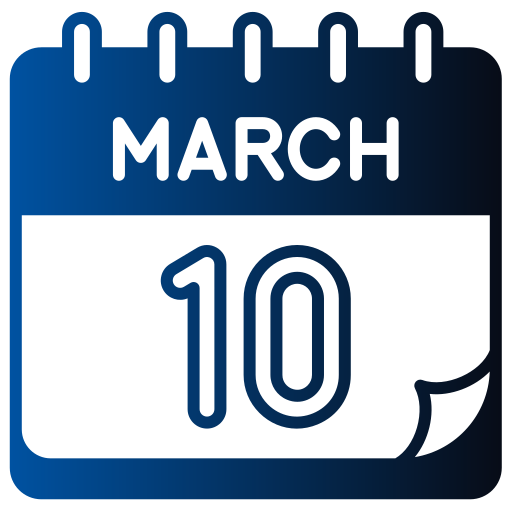 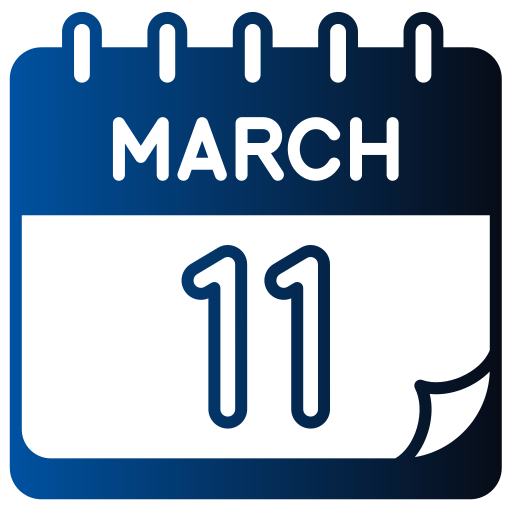 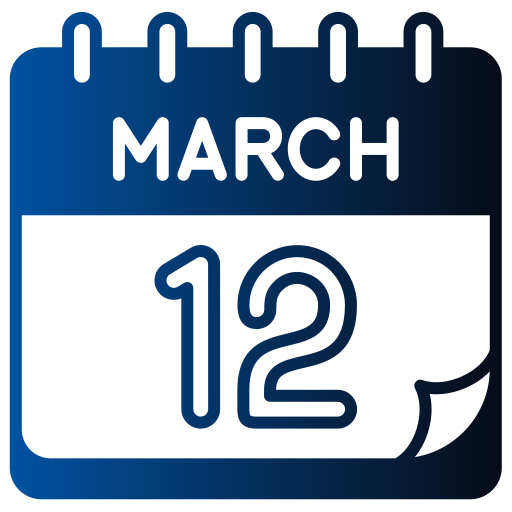 Oral: Lenacapavir Efficacy, Safety, and Pharmacokinetics, in Adolescents and Adults in PURPOSE 1
(Katherine Gill)
Time: 10:29 AM PT
Session: (S0-3) Maternal-Child Health and Treatment of Malignancies;
 San Francisco Ballroom A
Oral: Pharmacokinetics and Safety of Once-Yearly Formulations of Lenacapavir 
(Renu Singh)
Time: 10:29 AM PT
Session: (S0-7) Antivirals For HIV, MPXV, and SARS-CoV-2: New Drug Strategies and Resistance;
 San Francisco Ballroom B
Oral: Adherence to F/TAF in Cisgender Women Prevents HIV with Low Risk of Resistance or Diagnostic Delay
(Flavia Matovu Kiweewa)
Time: 10:29 AM PT
Session: (S0-12) Expanding the Prevention Toolbox;
 San Francisco Ballroom D
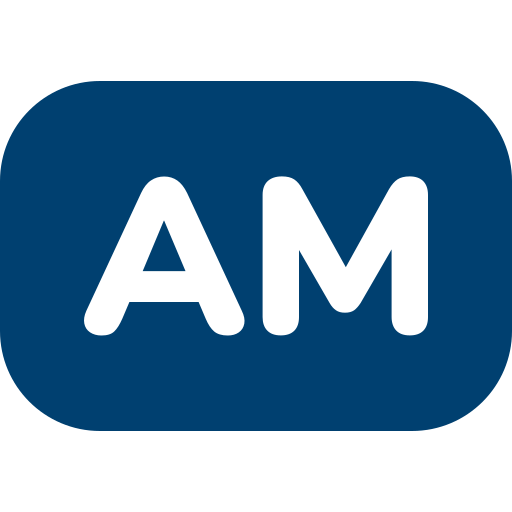 Poster (1230): PURPOSE 1: Preference for Twice-Yearly Injection vs Daily Oral Pills for HIV PrEP in Cisgender Women
(Leila E Mansoor)
 Time: 2:30–4.00 PM PT
Session: (S-05) PrEP Implementation: Hopes, Dreams, and Aspirations
Late Breaker Poster (1234): Qualitative Assessment of Acceptability and Preferences for Injectable and Oral PrEP in PURPOSE 1
(Elizabeth T Montgomery)
Time: 2:30–4.00 PM PT
Session: (S-06) Innovations in PrEP Products
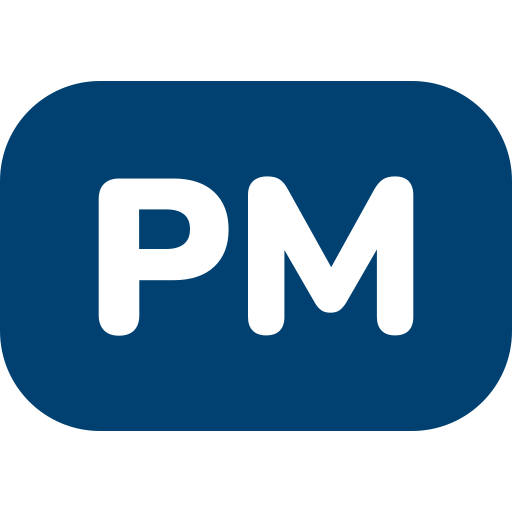 PURPOSE: Update on Global Lenacapavir Regulatory Filings
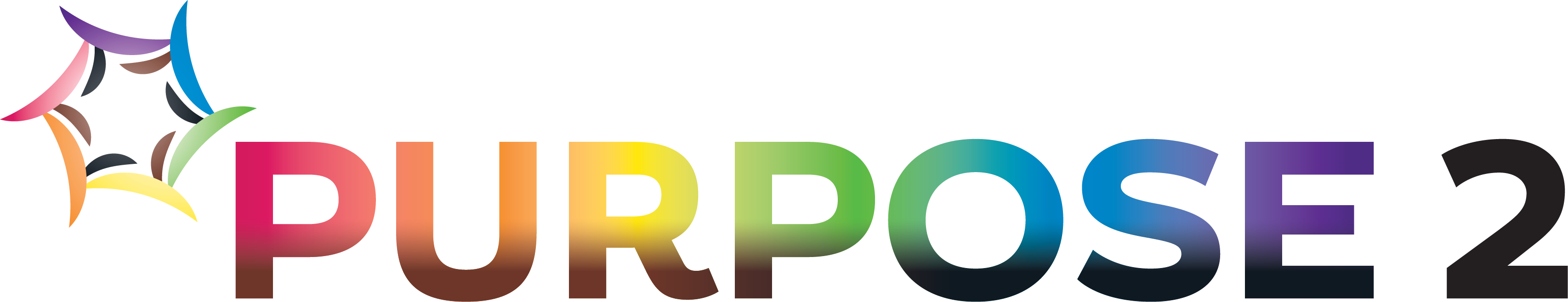 CGBMSM, TGW, TGM, and GNB in the US, South Africa, Peru, Brazil, Mexico, Argentina,  Thailand
The FDA has accepted New Drug Applications for lenacapavir for PrEP under priority review, with a PDUFA date of June 19, 2025a
The European Medicines Agency (EMA) has validated Gilead’s submission for a Marketing Authorization Application (MAA) and EU-Medicines for All (EU-M4all) application for lenacapavir for PrEP, both to be assessed in parallel under Accelerated Assessmentb
The EU-M4all application seeks an opinion that can be leveraged by national regulatory agencies outside the EU, including in low and lower-middle income countries, to facilitate more expedited review processes in their respective countries and potentially accelerate access to lenacapavir for PrEP
Gilead is executing an access strategy that prioritizes speed and enables the most efficient paths for the regulatory review, approval of and access to lenacapavir for PrEP in regions around the world
Gilead is continuing to innovate to develop longer-acting injectable and oral formulations for lenacapavir for PrEP
N = 3271
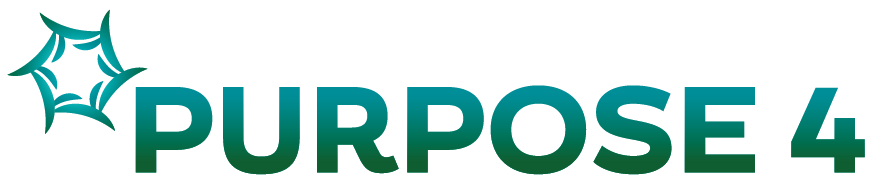 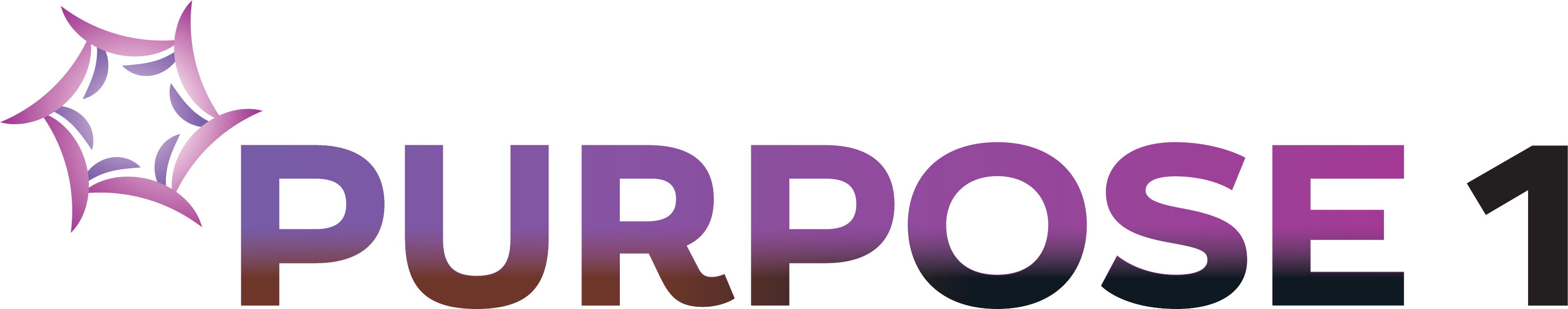 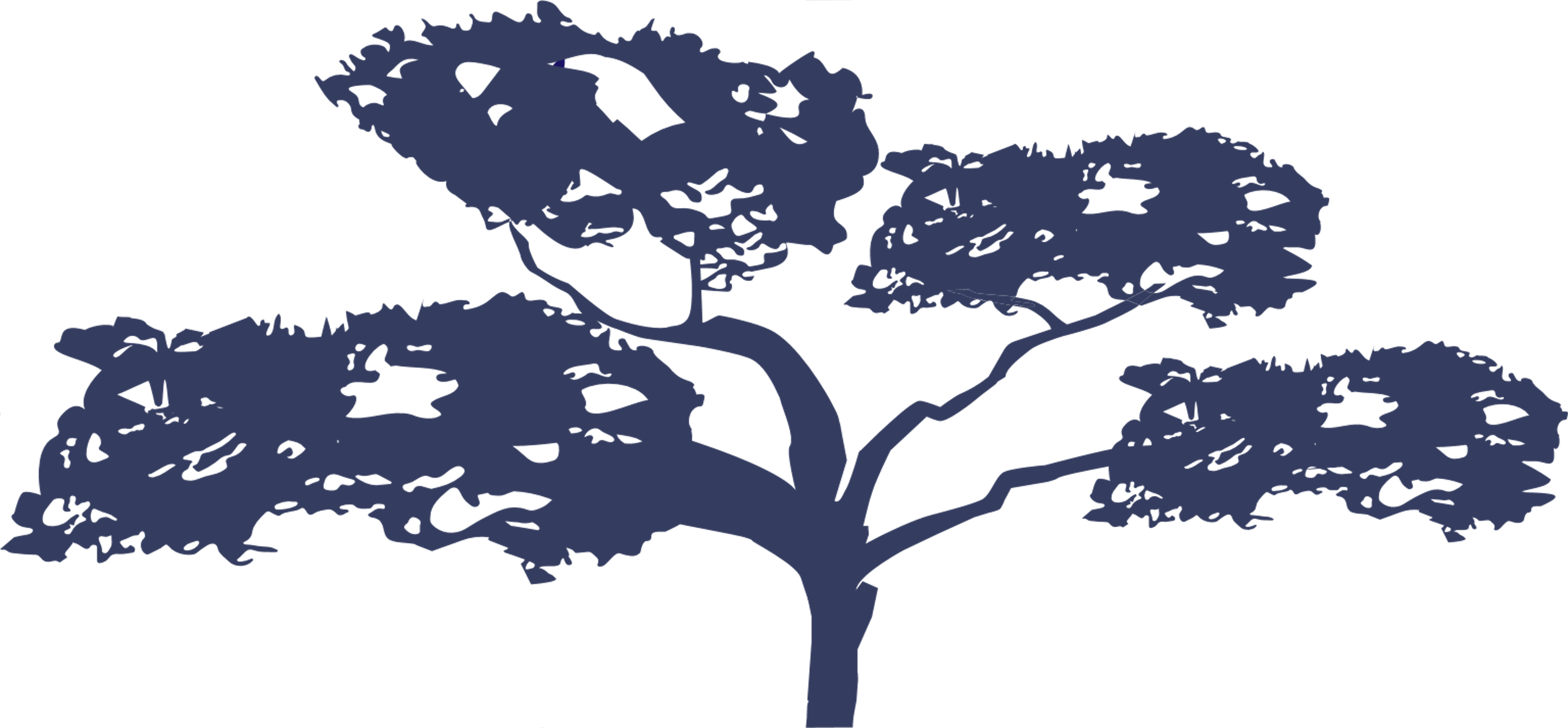 US PWID
Cisgender adolescent girls and young women in South Africa and Uganda
QUALITATIVE
N = 220
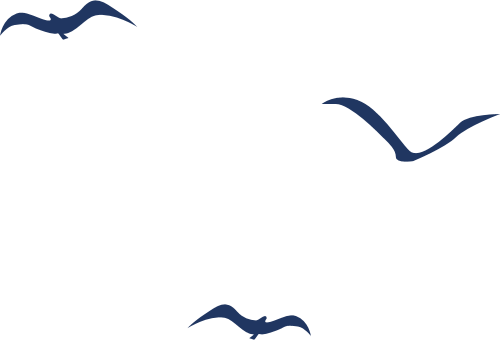 N = 5345
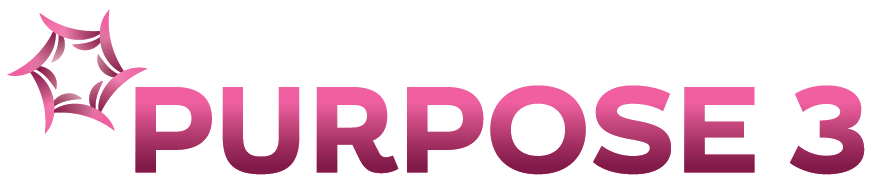 US Cisgender
Women
N = 250
N = 180
QUALITATIVE
N = 230
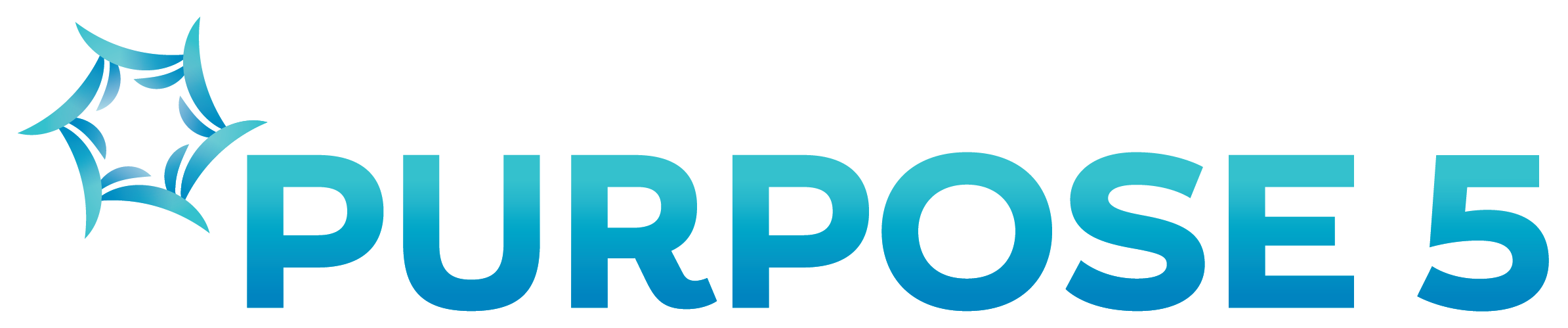 FR/UK
N = 262
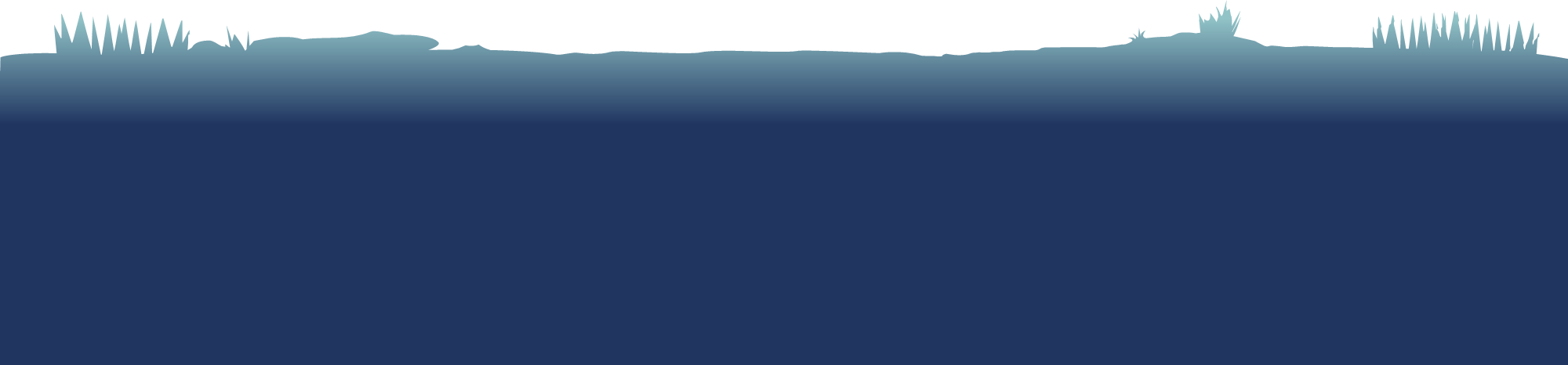 PURPOSE 1 NCT identifier: NCT04994509; PURPOSE 2: NCT04925752; PURPOSE 3: NCT06101329; PURPOSE 4: NCT06101342. PURPOSE studies available at: https://www.purposestudies.com (accessed October 4, 2024). ahttps://www.gilead.com/news/news-details/2025/us-fda-accepts-gileads-new-drug-applications-for-twice-yearly-lenacapavir-for-hiv-prevention-under-priority-review (accessed Mar 3, 2025). bhttps://www.gilead.com/company/company-statements/2025/gilead-submits-marketing-authorization-applications-to-european-medicines-agency-for-twice-yearly-lenacapavir-for-hiv-prevention (accessed Mar 3, 2025).
EU, European Union; PDUFA, Prescription Drug User Fee Act; PrEP, pre-exposure prophylaxis.